Replacement Analysis Engr. Abdul rahim khan
INTRODUCTION
Organizations providing goods/services use several facilities like equipment and machinery which are directly required in their operations. In addition to these facilities, there are several other items which are necessary to facilitate the functioning (کام کاج )of organizations.
All such facilities should be continuously monitored for their efficient functioning otherwise the quality of service will be poor. Besides the quality of service of the facilities, the cost of their operation and maintenance would increase with the passage of time. Hence, it is an absolute necessity to maintain the equipment in good operating conditions with economical cost. Thus we need an integrated approach to minimize the cost of maintenance. In certain cases, the equipment will be obsolete over a period of time.
INTRODUCTION
If a firm wants to be in the same business competitively, it has to take
decision on whether to replace the old equipment or to retain it by taking the
cost of maintenance and operation into account. There are two basic reasons for considering the replacement of an Equipment
 physical impairment(خرابی ) of the various parts. Physical impairment refers only to changes in the physical condition of the machine itself. This would lead to a decline in the value of the service rendered increased operating cost increased maintenance cost or a combination
Obsolescence of the equipment.
TYPES OF MAINTENANCE
Maintenance activity can be classified into two types
1)    Preventive maintenance   & 
2)    Breakdown maintenance. 
Preventive maintenance (PM) is the periodical inspection and service activities which are aimed to detect potential failures (ممکنہ ناکامیوں) and perform minor adjustments or repairs which will prevent major operating problems in future. 
Breakdown maintenance is the repair which is generally done after the equipment has attained down state. It is often of an emergency nature which will have associated penalty in terms of expediting cost of maintenance and down time cost of equipment. 
Preventive maintenance will reduce such cost up to a point. Beyond that point, the cost of preventive maintenance will be more when compared to the breakdown maintenance cost. 
The total cost which is the sum of the preventive maintenance cost and the breakdown maintenance cost will go on decreasing with an increase in the level of maintenance up to a point. Beyond that point, the total cost will start increasing.
The level of maintenance corresponding to the minimum total cost is the optimal level of maintenance.
Replacement Analysis Terms
Defender - the existing equipment or building previously implemented.
Challenger - the proposed replacement currently under consideration.
The Replacement Problem
Engineers replace the existing due to:
Obsolescence - technological change.
Depletion - loss of market value.
Deterioration - wear that is overly expensive to repair.
What Is the Basic Comparison?
Identify the defender and the best challenger.
Product.
Machine.
Process.
Personnel.
Mix.
Decision Criteria leads to one of the following:
If the defender is  more economical, it should be retained.
If the challenger is more economical, it should be installed.
EXAMPLE # 01
A firm is considering replacement of an equipment, whose first cost is Rs. 4000 and the scrap value is negligible at the end of any year. Based on experience it was found that the maintenance cost is zero during the first year and it increases by Rs. 200 every year thereafter.
(a) When should the equipment be replaced if i = 0%?
(b) When should the equipment be replaced if i = 12%?
Solution:
(a)    When i = 0%. In this problem
First cost = Rs. 4000
Maintenance cost is Rs. 0 during the first year and it increases by Rs. 200 every year there after. This is summarized in column B of Table
EXAMPLE # 01
Calculations to Determine Economic Life (First cost = Rs. 4000 Interest = 0%)
EXAMPLE # 01
Economic life of the machine = 6 years
(b) When interest rate i = 12%. When the interest rate is more than 0%,
the steps to be taken for getting the economic life are summarized with
reference to Table
Calculations to Determine Economic Life (First cost = Rs. 4000 Interest = 12%)
                                             
                                                 (P/F, i, n)   =      1 / (1+i) ^n

(A/P, 12%, n) =     i * (1+i)^n                     
                                (1+i)^n – 1
EXAMPLE
EXAMPLE # 01
In this problem the annual equivalent total cost is minimum at the end of
year 7. Therefore, the economic life of the equipment is seven years. 

EXAMPLE # 02  
The following table gives the operation cost  maintenance cost
and salvage value at the end of every year of a machine whose purchase value
is Rs. 20000.Find the economic life of the machine assuming interest rate i = 15%.
EXAMPLE # 02
EXAMPLE # 02
EXAMPLE # 03
A company has already identified machine A and determined the economic life as four years by assuming 15% interest rate. The annual equivalent total cost corresponding to the economic life is Rs. 2,780. Now, the manufacturer of machine B has approached the company. Machine B, which has the same capacity as that of machine A, is priced at Rs. 6,000. The maintenance cost of machine B is estimated at Rs. 1,500 for the first year and an equal yearly increment of Rs. 300 thereafter. If the money is worth 15% per year, which machine should be purchased?
(Assume that the scrap value of each of the machines is negligible at any year.)
          Solution :
 Determination of economic life and corresponding annual equivalent total cost of machine B. The details of machine B are summarized in Table  along with the usual calculations to determine the economic life.
EXAMPLE # 03
EXAMPLE # 03
In Column H the minimum annual equivalent total cost occurs when n is equal to 8. Hence the economic life of machine B is 8 years and the corresponding annual equivalent total cost is                 Rs. 3672.30.
RESULT
Minimum annual equivalent total cost for machine A = Rs. 2780
Minimum annual equivalent total cost for machine B = Rs. 3672.30
REPLACEMENT OF EXISTING ASSET WITH B
NEW ASSET
In this section, the concept of comparison of replacement of an existing asset
with a new asset is presented. In this analysis, the annual equivalent cost of each
alternative should be computed first. Then the alternative which has the least
cost should be selected as the best alternative. Before discussing details, some
Preliminary(ابتدائی )concepts which are essential for this type of replacement analysis
are presented.
1)  Capital Recovery with Return
Consider the following data of a machine. Let
  P = Present Value of the machine
  F = salvage value of the machine at the end of machine life         
   n = life of the machine in years and                                                                                                         
     i = interest rate, compounded annually                                                    Cash flow diagram                                                                                               
The corresponding cash flow diagram is shown in Fig.
The equation for the annual equivalent amount for the cash flow diagram is
AE(i) = (P – F) * (A/P, i, n) + (F * i) + A
2) Concept of Challenger and Defender
If an existing equipment is considered for replacement with a new equipment,
then the existing equipment is known as the defender and the new equipment is known as challenger. 
Assume that an equipment has been purchased about three years back for Rs. 500 and it is considered for replacement with a new equipment. The supplier of the new equipment will take the old one for some money say Rs. 300. This should be treated as the present value of the existing equipment and it should be considered for all further economic analysis. The purchase value of the existing equipment before three years is now known as sunk cost, and it should not be considered for further analysis
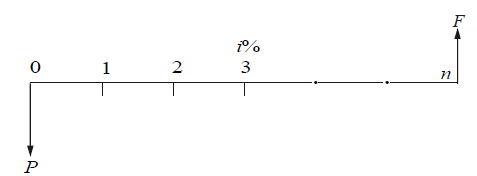 EXAMPLE # 04
Two years ago, a machine was purchased at a cost of Rs. 2,00000 to be useful for eight years. Its salvage value at the end of its life is Rs. 25,000. The annual maintenance cost is Rs. 25,000. The market value of the present machine is Rs. 1,20000. Now, a new machine to cater (پورا  )to the need of the present machine is available at Rs. 1,50000 to be useful for six years. Its annual maintenance cost is Rs. 14,000. The salvage value of the new machine is Rs. 20,000. Using an interest rate of 12%, find whether it is worth replacing the present machine with the new machine.
Solution
Alternative 1—Present machine;
Purchase price = Rs. 200000
Present value (P) = Rs. 120000
Salvage value (F) = Rs. 25000
Annual maintenance cost (A) = Rs. 25000
Remaining life = 6 years                                  
Interest rate = 12%
The cash flow diagram of the present machine is illustrated in Fig.
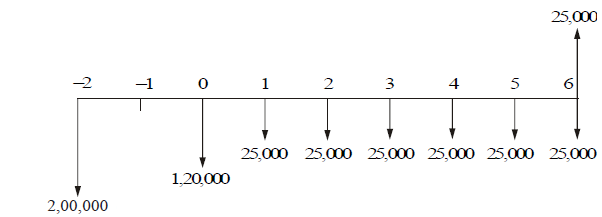 EXAMPLE # 04
annual maintenance cost for the preceding periods are not shown in this figure. The annual equivalent cost is computed as
AE(12%) = (P – F)(A/P, 12%, 6) + F *i + A
(1,20000 – 25,000)(0.2432) + 25000 *0.12 + 25000
              = Rs. 51104
EXAMPLE # 04
Alternative 2—New machine
Purchase price (P) = Rs. 150000
Salvage value (F) = Rs. 20000
Annual maintenance cost (A) = Rs. 14000
Life = 6 years
Interest rate = 12%
The cash flow diagram of the new machine is depicted in Fig.
The formula for the annual equivalent cost is
AE(12%) = (P – F)(A/P, 12%, 6) + F *i + A
= (1,50000 – 20000)(0.2432) + 20000 *0.12 + 14000
= Rs. 48016
Since the annual equivalent cost(AE) of the new machine is less than that of the
present machine it is suggested that the present machine be replaced with the
new machine.
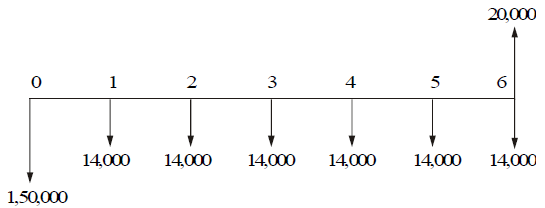 EXAMPLE # 05
A diesel engine was installed 10 years ago at a cost of Rs. 50000. It has a present realizable market value of Rs. 15000. If kept, it can be expected to last five years more, with operating and maintenance cost of Rs. 14000 per year and to have a salvage value of Rs. 8,000 at the end of the fifth year. This engine can be replaced with an improved version costing Rs. 65000 which has an expected life of 20 years. This improved version will have an estimated annual operating and maintenance cost of Rs. 9000 and ultimate salvage value of Rs. 13000. Using an interest rate of 15% make an annual equivalent cost analysis to determine whether to keep or replace the old 
Solution Alternative 1— Old diesel engine:
Purchase price = Rs. 50000
Present value (P) = Rs. 15000
Salvage value (F) = Rs. 8000
Annual operating and maintenance cost (A) = Rs. 14000
Remaining life (n) = 5 years
Interest rate = 15%
The cash flow diagram of the old diesel engine is shown in Fig
EXAMPLE # 05
The formula for the annual equivalent cost is
AE(15%) = (P – F)(A/P, 15%, 5) + F *i + A
= (15000 – 8000)(0.2983) + 8000 *0.15 + 14000
           = Rs. 17288.10
Alternative 2—New diesel engine:
Present value (P) = Rs. 65,000
Salvage value (F) = Rs. 13,000
Annual operating and maintenance cost (A) = Rs. 9,000
Life (n) = 20 years
Interest rate = 15%
The cash flow diagram of the new diesel engine is shown in Fig.
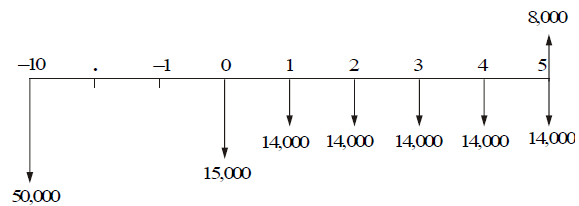 EXAMPLE # 05
The formula for the annual equivalent cost is
AE(15%) = (P – F)(A/P, 15%, 20) + F *i + A
= (65000 – 13000)(0.1598) + 13000 *0.15 + 9000
=              Rs. 19259.60

Since the annual equivalent cost of the old diesel engine is less than that of the
new diesel engine, it is suggested to keep the old diesel engine. Here, an
important assumption is that the old engine will be replaced four times during
the 20 years period of comparison
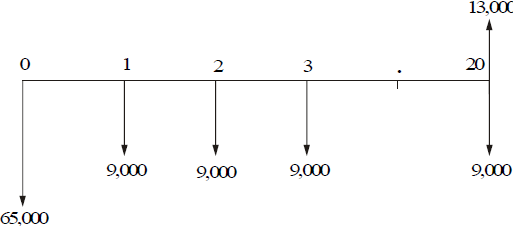 EXAMPLE # 06
A steel highway bridge must either be reinforced or replaced.Re-inforcement would cost Rs. 660000 and would make the bridge fit for an additional five years of service. If it is reinforced, it is estimated that its net salvage value would be Rs. 400000 at the time it is retired from service. The new pre-stressed concrete bridge would cost Rs. 1500000 and would meet the foreseeable requirements of the next 40 years. Such a bridge would have no salvage value. It is estimated that the annual maintenance cost of the reinforced bridge would exceed that of the concrete bridge by Rs. 96000. If the bridge is replaced by a new pre-stressed concrete bridge, the scrap value of the steel would exceed the demolition cost by Rs. 420000. Assume that the money costs the state 10%. What would you recommend?
Solution:
There are two alternatives:
1. Reinforce the existing bridge.
2. Replace the existing bridge by a new pre-stressed concrete bridge.
Alternative 1— Reinforce the existing bridge
Cost of reinforcement (P) = Rs. 6,60000
Salvage value after 5 years (F) = Rs. 4,00000
EXAMPLE # 06
The excess annual maintenance cost over pre-stressed concrete bridge (A)
= Rs. 96,000
Life (n) = 5 years
Interest rate (i) = 10%
The cash flow diagram of alternative 1 is illustrated in Fig.
The annual equivalent cost of the alternative 1 is computed as
AE(10%) = (P – F)(A/P, 10%, 5) + F *i + A
= (660000 – 400000)(0.2638) + 400000 *0.10 + 96000
                 = Rs. 204588
Alternative 2—Replace the existing bridge by a new pre-stressed concrete bridge
Cost of pre-stressed concrete bridge (P) = Rs. 15,00,000
Excess scrap value of steel over the demolition cost of the current bridge
(X) = Rs. 4,20,000
Life (n) = 40 years
Interest rate (i) = 10%
Note that the excess maintenance cost of the reinforced bridge over the
Pre-stressed concrete bridge is included in alternative 1.
EXAMPLE # 06
The cash flow diagram for alternative 2 is shown in Fig
The annual equivalent cost of alternative 2 is calculated as
AE(10%) = (P – X) (A/P, 10%, 40)
= (1500000 – 420000)  0.1023
                 = Rs. 110484
The annual equivalent cost of alternative 2 is less than that of alternative 1.
Based on equal lives comparison over 40 years, alternative 2 is selected as the
best alternative.
Thus, it is suggested to go in for pre-stressed concrete bridge.
EXAMPLE # 07
Three years back a municipality purchased a 10 hp motor for pumping drinking water. Its useful life was estimated to be 10 years. Due to the fast development of that locality, the municipality is unable to meet the current demand for water with the existing motor. The municipality can cope (نمٹنے )with the situation either by augmenting(اضافہ )an additional 5 hp motor or replacing the existing 10 hp motor with a new 15 hp motor. The details of these motors are now
tabulated. The current market value of the 10 hp motor is Rs. 10000. Using an interest
rate of 15% find the best alternative.
EXAMPLE # 07
Solution
There are two alternatives to cope with the situation
1. Augmenting the present 10 hp motor with an additional 5 hp motor.
2. Replacing the present 10 hp motor with a new 15 hp motor
Alternative 1—Augmenting the present 10 hp motor with an additional 5 hp motor
Total annual equivalent cost = Annual equivalent cost of 10 hp motor +Annual equivalent cost of 5 hp motor
Calculation of annual equivalent cost of 10 hp Motor
Present market value of the 10 hp motor (P) = Rs. 10,000
Remaining life (n) = 7 years
Salvage value at the end of motor life (F) = Rs. 1,500
Annual operation and maintenance cost (A) = Rs. 1,600
Interest rate, i = 15%
The cash flow diagram of this alternative is shown in Fig
EXAMPLE # 07
The annual equivalent cost of the 10 hp motor is 
calculated as
AE(15%) = (P – F)(A/P, 15%, 7) + F *i + A
= (10000 – 1500)(0.2404) + 1500 *0.15 + 1600
= Rs. 3,868.40
Calculation of annual equivalent cost of 5 hp motor
Purchase value of the 5 hp motor (P) = Rs. 10,000
Life (n) = 7 years
Salvage value at the end of motor life (F) = Rs. 800
Annual operation and maintenance cost (A) = Rs. 1,000
Interest rate, i = 15%
The cash flow diagram of the 5 hp motor is illustrated in Fig
EXAMPLE # 07
The annual equivalent cost of the 5 hp motor 
is computed as
AE(15%) = (P – F)(A/P, 15%, 7) + F *i + A
= (10,000 – 800)(0.2404) + 800 *0.15 + 1000
               = Rs. 3331.68
Total annual equivalent cost of the alternative 1 = Rs. 3868.40+ Rs. 3331.68
                                = Rs. 7200.08
Alternative 2—Replacing the present 10 hp motor with a new 15 hp motor
Purchase value of the 15 hp motor (P) = Rs. 35,000
Life (n) = 7 years
Salvage value at the end of motor life (F) = Rs. 4000
Annual operation and maintenance cost (A) = Rs. 500
Interest rate, i = 15%
The cash flow diagram of this alternative is shown in Fig
EXAMPLE # 07
The annual equivalent cost of alternative 2 is
AE(15%) = (P – F) (A/P, 15%, 7) + F *i + A
= (35000 – 4000)(0.2404) + 4000 *0.15 + 500
= Rs. 8,552.40
The total annual equivalent cost of alternative 1 is less than that of alternative
2. Therefore, it is suggested that the present 10 hp motor be augmented (اضافہ )with a
new 5 hp motor

.
EXAMPLE # 08
A machine was purchased two years ago for Rs. 10,000. Its annual maintenance cost is Rs. 750. Its life is six years and its salvage value at the end of its life is Rs. 1000. Now, a company is offering a new machine at a cost of Rs. 10,000. Its life is four years and its salvage value at the end of its life is Rs. 4000. The annual maintenance cost of the new machine is Rs. 500.The company which is supplying the new machine is willing to take the old machine for Rs. 8000 if it is replaced by the new machine. Assume an interest rate of 12%, compounded annually.???
(a) Find the comparative use value of the old machine??
(b) Is it advisable to replace the old machine?
Solution Old machine
Let the comparative use value of the old machine be X.
Remaining life (n) = 4 years.
Salvage value of the old machine (F) = Rs. 1,000
Annual maintenance cost (A) = Rs. 750
Interest rate, i = 12%
EXAMPLE # 08
The cash flow diagram of the old machine 
is depicted in Fig
The annual equivalent cost of the old 
machine is computed as
AE(12%) = (X – F)(A/P, 12%, 4) + F *i + A
= (X – 1000)(0.3292) + 1000 *0.12 + 750
New machine
Cost of the new Machine (P) = Rs. 10,000
Life (n) = 4 years.
Salvage value of the new machine (F) = Rs. 4,000
Annual Maintenance cost (A) = Rs. 500
Interest rate, i = 12%
The cash flow diagram of the new machine is illustrated in Fig
EXAMPLE # 08
The annual equivalent cost of the new machine is illustrated as
AE(12%) = (P – F) (A/P, 12%, 4) + F *i + A
= (10000 – 4000)(0.3292) + 4000 *0.12 + 500
= Rs. 2,955.20
Now, equate the annual equivalent costs of the two alternatives and solve
for X.
(X – 1000)(0.3292) + 1000 *0.12 + 750 = 2955.20
         X = 7334.14 Rs. 
The comparative use value of the old machine is Rs. 7334.14 which is less
than the price (Rs. 8,000) offered by the company which is supplying the new
machine in the event of replacing the old machine by the new machine.
Therefore, it is advisable to replace the old machine with the new one.